Leberzirrhose
Von Miroslav Raikov
Definition
Krankhafter Zustand der Leber
Die Leber           verhärtet sich und schrumpft                         
in narbiges Bindegewebe sich umwandeln
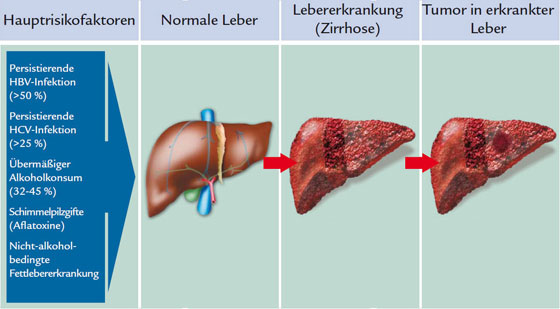 Ursachen
nicht-alkoholische Fettleber
Vererbbare Stoffwechselerkrankungen
alkoholbedingte Fettlebererkrankung
Virushepatis
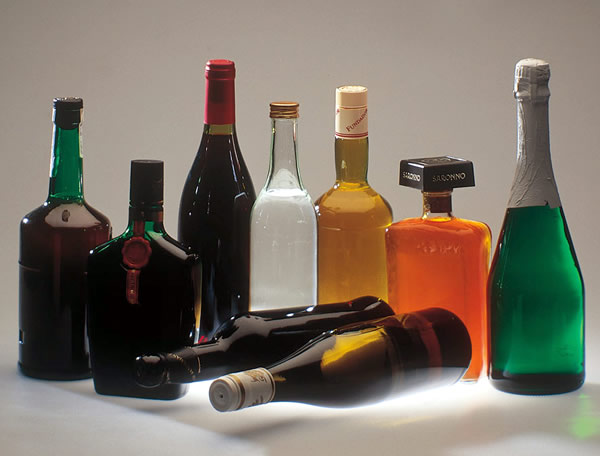 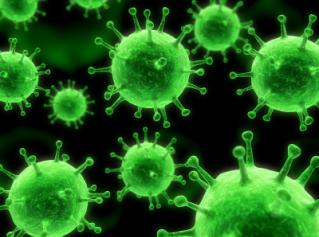 Typen
kleinknotiger Typ – bei alkoholmissbrauch
großknotiger Typ - bei einer Virushepatis
Mischtyp, der sowohl
 klein- als auch großknotige 
Anteile aufweist
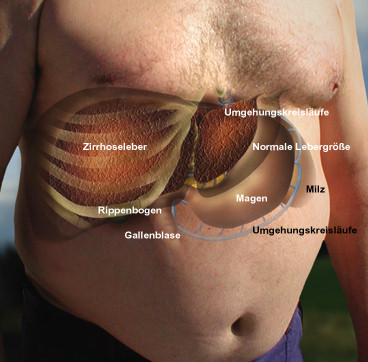 Symptomen
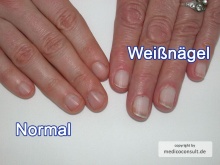 Müdigkeit
Druck oder Völlegefühl im Oberbauch
Gewichtverlust
man kann vermindert
 leistungsfähig sein
totale Weißfärbung 
der Nägel (Weißnägel)
Gelbfärbung des Augenweiß
 und der Haut
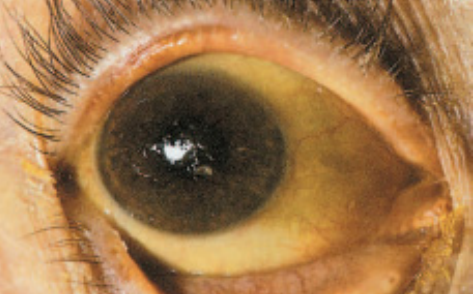 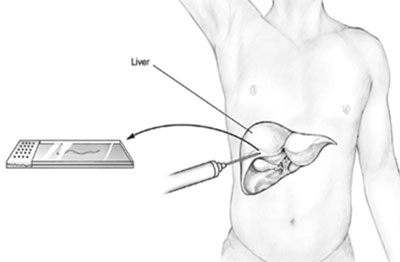 Diagnose
Leberbiopsie
Blutuntersuchung
Ultraschalluntersuchung
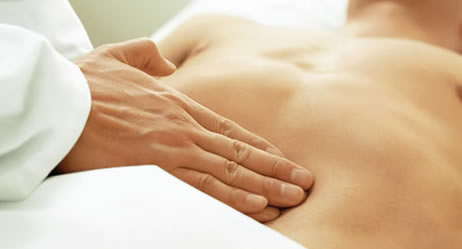 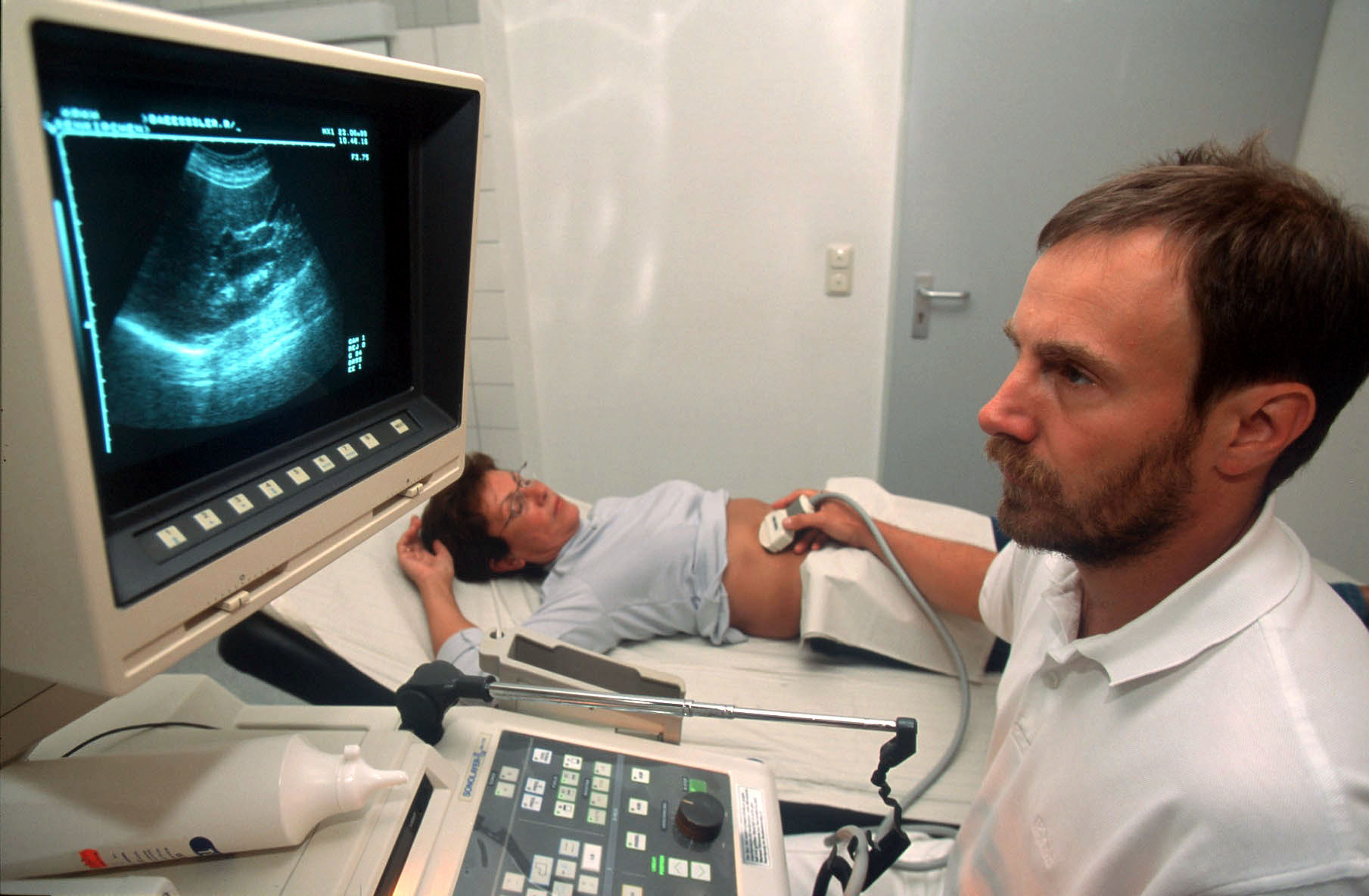 Therapie
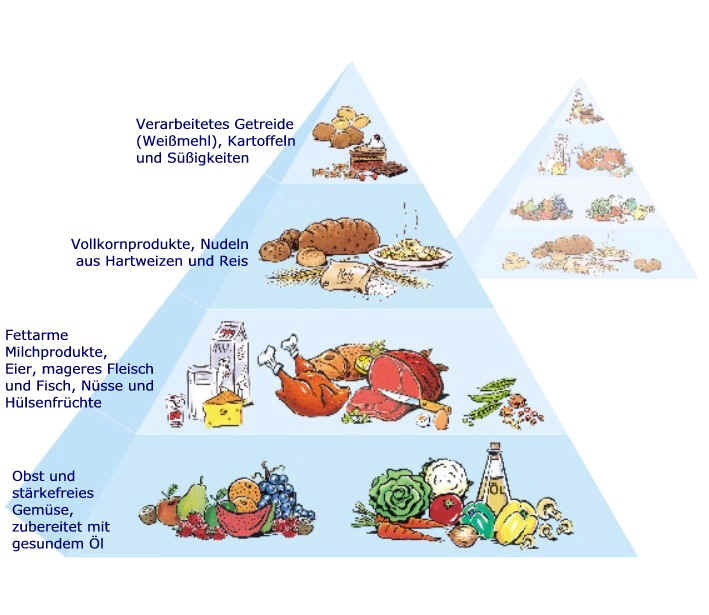 Leberschädigende
 Substanzen meiden!
Auf die richtige
 Ernährung achten!
Lebertransplantation
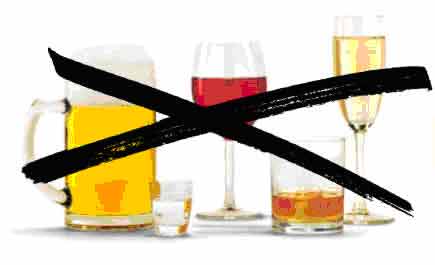